Reviderad 241124 av Norrbottens Kommuner
Framtidens socialtjänst
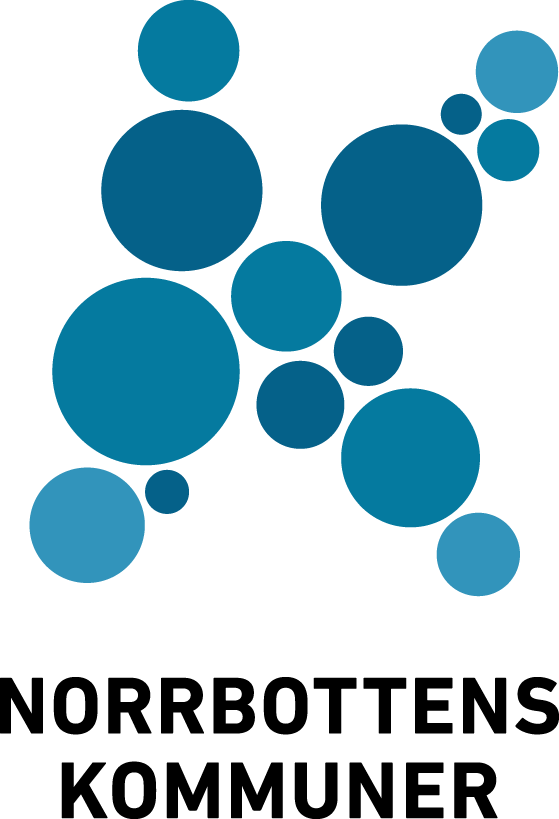 Varför behövs en ny SoL? 
Möjliggöra nya arbetssätt
Nya målgrupper − andra behov
Kompetensutmaningen − färre ska göra mer
Digitaliseringen − nya beteenden och möjligheter
Möta nya utmaningar och ta till vara nya möjligheter
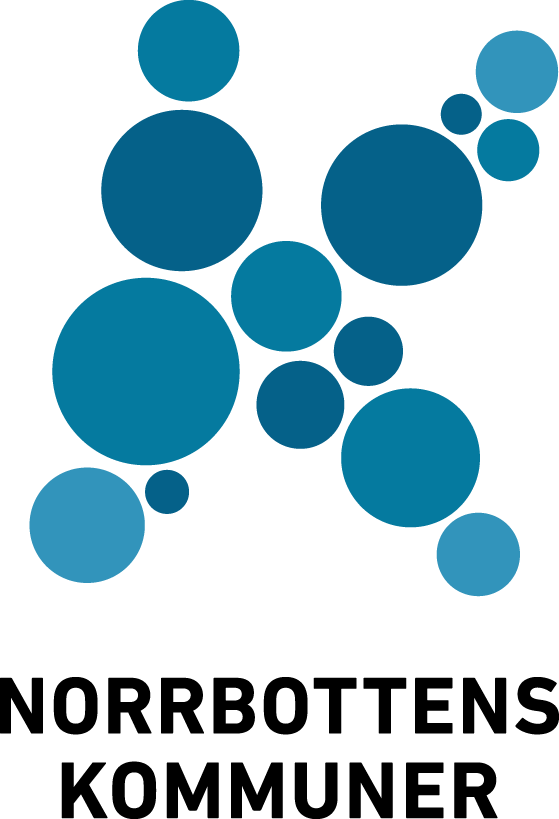 [Speaker Notes: SKR:s bild
Varför behövs en ny socialtjänstlag? ​
Till och börja med är den gamla socialtjänstlagen över 40 år gammal.​ En ny lag möjliggör nya arbetssätt.
Idag möter socialtjänsten nya målgrupper med andra behov. ​
Därför behöver socialtjänsten kunna jobba på andra sätt än idag. ​
Socialtjänsten har också stora utmaningar med kompetensförsörjningen. Befolkningen blir allt äldre, medan gruppen i arbetsför inte ökar i den takt som behövs. Färre ska helt enkelt göra mer. ​
Vi har också digitaliseringen, som förändrat våra beteenden och som ger nya möjligheter: Allt fler är vana att ta del av service digitalt. ​
En ny lag behövs alltså både för att möta nya utmaningar och för att ta tillvara på nya möjligheter. ​

(Lagen är gammal och samhället har förändrats. Aktuella utmaningar för socialtjänsten handlar bland annat om bostadsbrist, segregation
otrygghet i utsatta områden, bryta rekrytering och socialisering in i kriminella gäng och mäns våld mot kvinnor (våld i nära relation). Tryggheten och säkerheten för barn behöver stärkas och även medborgarnas tillit till socialtjänsten.
Befolkningen blir äldre och många har komplexa behov och det finns behov av ökad samverkan med hälso- och sjukvården. 
En äldre befolkning innebär även ett ökat behov av stöd till anhöriga, som står för en stor del av stödet till äldre personer.
Även personer med funktionsnedsättning behöver få sina behov tillgodosedda och deras anhöriga behöver få möjlighet till stöd i olika former. Inom alla områden handlar det om möjlighet till kortsiktiga och långsiktiga insatser som kan vara såväl kortvariga som långvariga, beroende på behov.)]
I grunduppdraget från regeringen
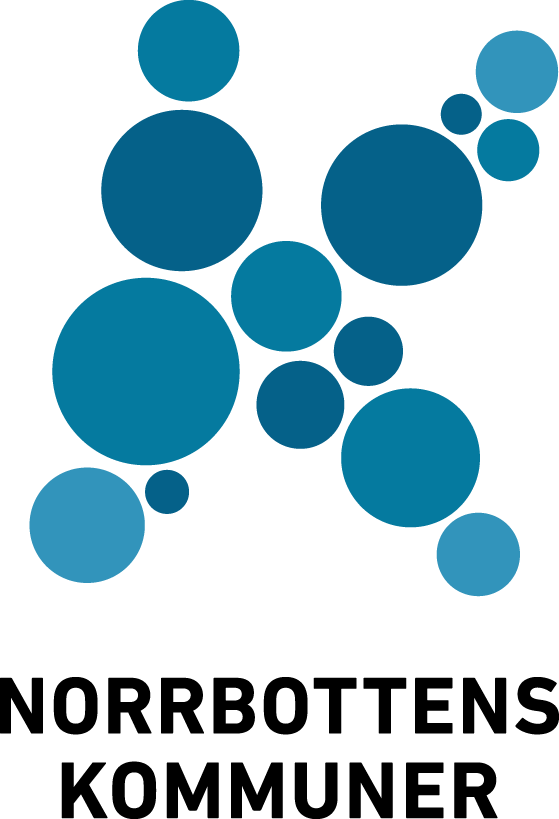 Från 2017 till 2025
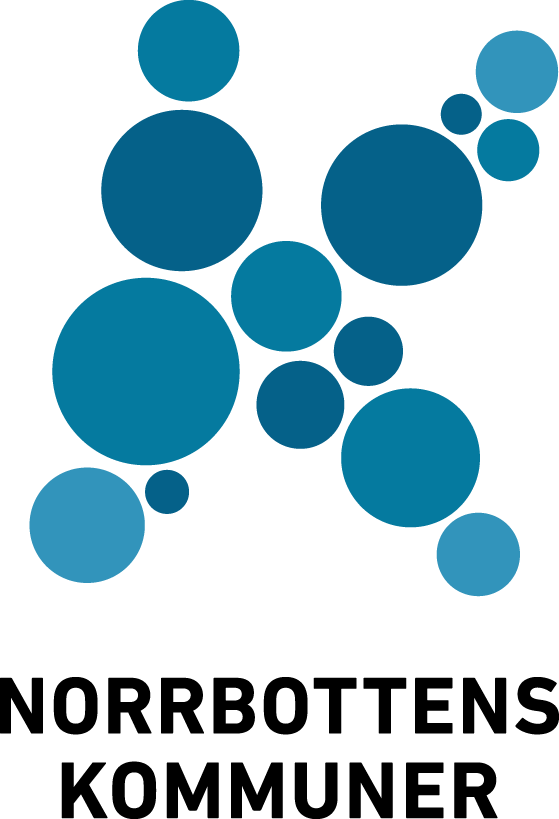 [Speaker Notes: Vägen till lagrådsremissen har varit lång och det sammanlagda utredningsmaterialet är mycket omfattande. Anledningen till detta är att det är en omfattande förändring som föreslås, även om det mesta från nuvarande socialtjänstlag finns med i lagrådsremissen. Fokus under hela processen och arbetet med förslaget till ny socialtjänstlag har varit att socialtjänsten, med starkare grund i forskning och beprövad erfarenhet, ska bli mer förebyggande, jämställd och lättillgänglig.]
Lagrådsremiss om ny socialtjänstlag
En förebyggande socialtjänstlag – för ökade rättigheter, skyldigheter och möjligheter >>
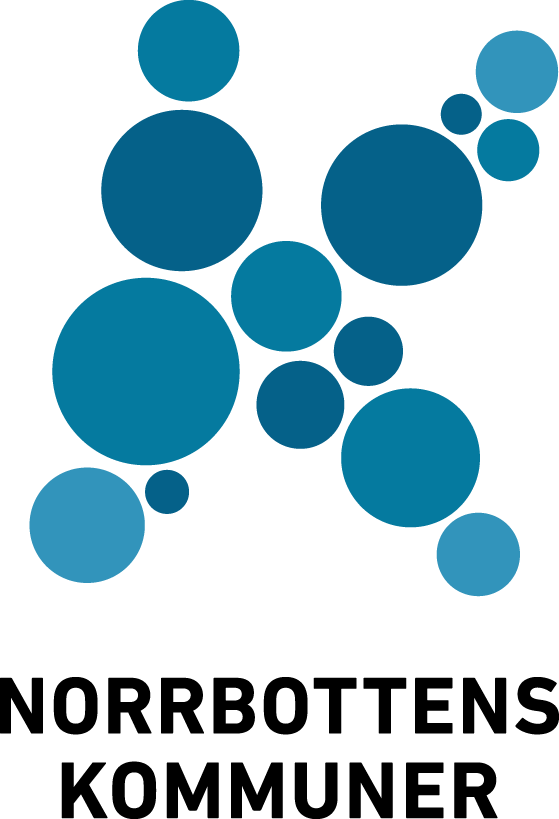 Lagrådsremiss
Övergripande
Fortsatt målinriktad ramlag Ger övergripande regler, ramar och principer – utan att i detalj ange vad som ska göras eller hur. Kommuner kan fortsatt anpassa lösningar efter behov och lokala förutsättningar.  

HelhetssynMålgrupper tonas ner. Ny struktur som tydliggör vikten av en helhetssyn och inriktning på enskildas individuella behov och förutsättningar.

Enhetliga begrepp Insatser används som en övergripande benämning för rådgivning, omsorg, vård, stöd och annan hjälp.
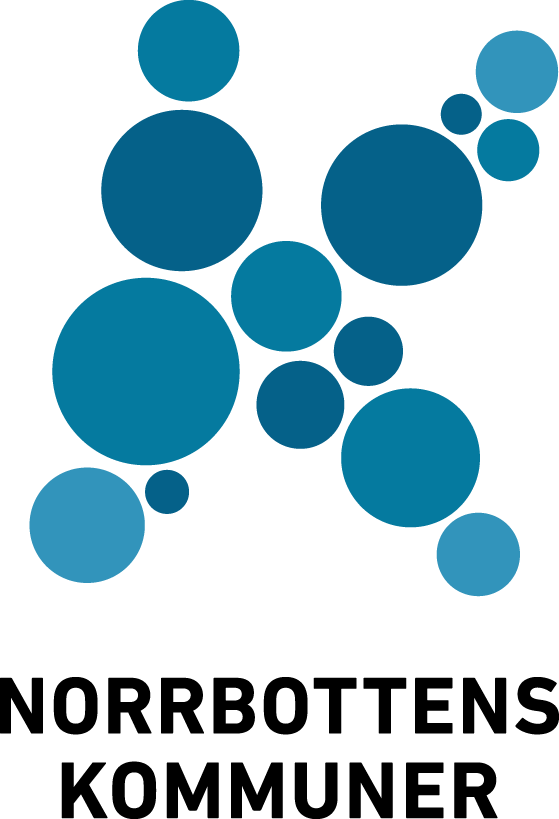 [Speaker Notes: Det mesta från nuvarande socialtjänstlag har följt med till det nya förslaget, men i vissa delar har språket uppdaterats. Kapitelindelningen och paragraferna är helt nya, men de är inte helt klara ännu och kan komma att ändras. Det är alltså för tidigt att börja revidera delegationsordningar osv. , däremot är det hög tid att börja fundera över vilka möjligheter de nya delarna för med sig i din kommun (din verksamhet).

(Beroende på målgrupp: Nytt är att det i lagen definieras vad som är socialtjänst: Verksamhet som bedrivs med stöd av:

Socialtjänstlagen – SoL
Lagen om vård av missbrukare i vissa fall – LVM
Lag med särskilda bestämmelser om vård av unga – LVU
Lag om placering av barn i skyddat boende
Verksamhet som eller lag eller förordning ska bedrivas av socialnämnd eller Statens institutionsstyrelse är socialtjänst. 
IVO utövar tillsyn och är inte socialtjänst. LSS är inte socialtjänst i socialtjänstlagens mening, utan det är kommunen som är ansvarig. Inte heller verksamhet som ges med stöd av HSL, även här är det kommunen som har ansvaret. Gällande LSS är avsikten att tydliggöra förhållandet mellan LSS och socialnämndens ansvar enligt socialtjänstlagen.)]
Lagrådsremiss
Ledord
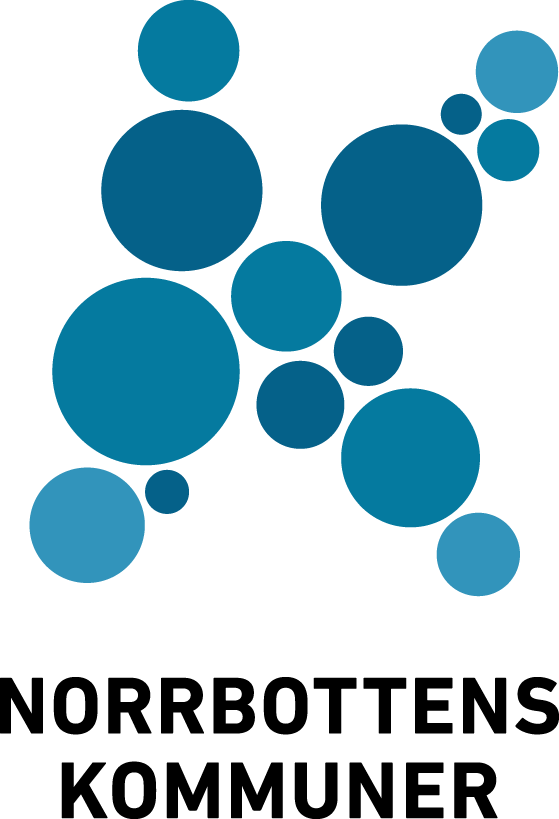 [Speaker Notes: En viktig del i den nya lagen är att människor ska vilja söka kontakt med socialtjänsten och be om hjälp i tid, men också när problemen är stora och livssituationen är extra svår. Det finns alltså fler mjuka värden som regeringen betonar och som de anser ska väga tungt i tillämpningen av den nya socialtjänstlagen.]
Lagrådsremiss
Lagförslag för en hållbar socialtjänst
Delarna är beroende av varandra

Ramlag som medför möjlighet till vissa egna prioriteringar
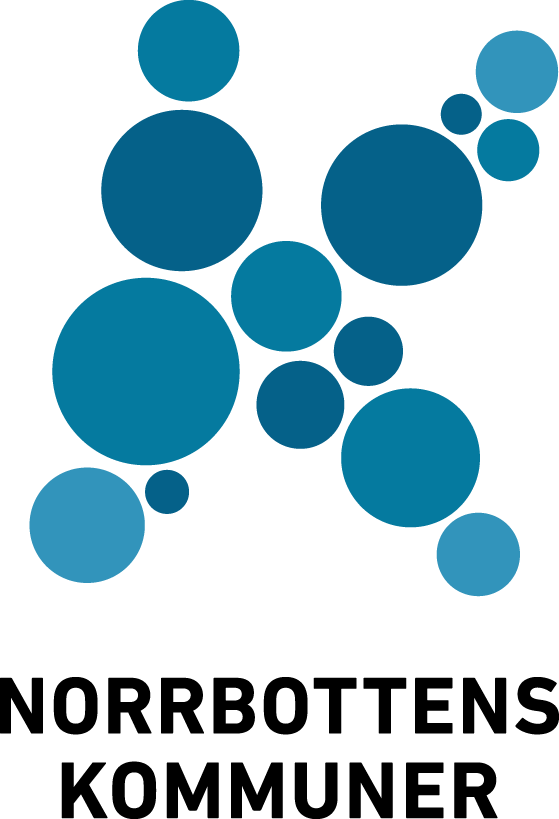 [Speaker Notes: Viktigt har varit att hålla samman förslagen, att gå fram med det som en helhet ...
SoLs utformning och innehåll får i dessa sammanhang en avgörande betydelse. Utredningen lämnar därför ett antal förslag som tillsammans gör att lagstiftningen bättre stärker och stödjer en hållbar socialtjänst:
Förslag bla om:
En tydligare lag med mer enhetliga begrepp
Att tona ned indelningen i målgrupper eftersom det har gjort det svårt att möta människor som har behov som endast gällt för en specifik målgrupp 
Om grundläggande värdefrågor i socialtjänsten, t.ex. jämställdhet
Om direkta förutsättningar för en hållbar socialtjänst – som innebär att socialtjänsten
har ett förebyggande perspektiv i allt arbete och att socialtjänsten är lätt tillgänglig 
kan erbjuda insatser utan behovsprövning
bedrivs i överenstämmelse med vetenskap och beprövad erfarenhet
får en tydligare roll i samhällsplaneringen och planerar sitt eget arbete 
utformar insatser (med och utan behovsprövning) så att de stödjer människors förmåga att leva ett självständigt liv. 
-------
Lagrådsremissen motsvarar i huvudsak utredningens förslag, men: socialtjänsten ska arbeta förebyggande (till skillnad från att ha ett förebyggande perspektiv), ändringar i plan- och bygglagen finns inte med, de särskilda avgifterna upphävs inte, utan kvarstår och bestämmelsen om gott bemötande finns inte med. Gott bemötande finns inte med eftersom kvalitet är ett nyckelord i den föreslagna lagen och god kvalitet förutsätter ett gott bemötande.

Förebyggande blir ett ska-krav, ett grundläggande förhållningssätt, som ska vara en självklar och integrerad del i alla verksamheter och på alla nivåer inom socialtjänsten. Syftet är att förhindra eller motverka att ett problem eller ett behov uppstår, samt att förhindra eller motverka att redan uppkomna problem eller behov förvärras eller upprepas. Med ett förebyggande arbete kan även framtida behov fördröjas.

Socialtjänsten ska vara lätt tillgänglig
Det ska vara lätt att komma i kontakt med socialtjänsten, t.ex. utanför kontorstid eller att ta del av information och insatser digitalt 
Erbjuda snabbare insatser på enklare sätt (se nästa bild)
Förutsättning för att arbeta förebyggande

Dessa insatser kräver fortsatt behovsprövning: kontaktperson, kontaktfamilj eller kvalificerad kontaktperson
vård i familjehem, vård i LVM-hem och särskilda ungdomshem enligt LVU, vård av barn eller unga mellan 18 och 20 år i jourhem, stödboende, skyddat boende och HVB, plats i särskilda boendeformer för äldre och bostäder med särskilt stöd för personer med funktionsnedsättning, hem för viss annan heldygnsvård, vilket avser korttidsboende och ekonomiskt bistånd.

All verksamhet ska bedrivas i överensstämmelse med vetenskap och beprövad erfarenhet 
Krav på systematisk och löpande uppföljning 
God kvalitet (som i tidigare lag) kompletteras: rutiner för att förebygga, upptäcka och åtgärda missförhållanden, ska gälla alla verksamheter, inte bara inom barn och unga.
Om vetenskap och beprövad erfarenhet saknas finns inget hinder mot att socialtjänsten ändå bedriver verksamhet. Hänsyn behöver tas till rådande kunskapsläge och lokala förutsättningar, utvecklingen kommer att ta tid.

Barnrättsperspektivet 

Jämställdhet syftar på förhållanden som har med kön att göra och syftet är att motverka omotiverade skillnader beroende på könstillhörighet. För att på bästa sätt bedriva verksamhet i enlighet med målet att nå jämställdhet i levnadsvillkor behövs ett systematiskt kvalitetsarbete och reflektioner över normer och värderingar som kan påverka den enskilde.

Att socialtjänsten ska inriktas på att enskilda får leva ett värdigt liv och känna välbefinnande ska vara grundläggande i socialtjänstens arbetssätt och inte utgöra kriterier för prövningen om en person har behov av att beviljas en insats.]
Lagrådsremiss
Förebyggande och lätt tillgänglig
Tidiga, främjande och förebyggande insatser – förflyttning från reaktiv till proaktiv. 
Hantera båda perspektiven
Finns sedan tidigare - nu ett ska-krav för socialtjänsten
Förutsätter samverkan över förvaltningsgränser för att få effekt
Välfärden i fokus med samverkan som grund blir viktig
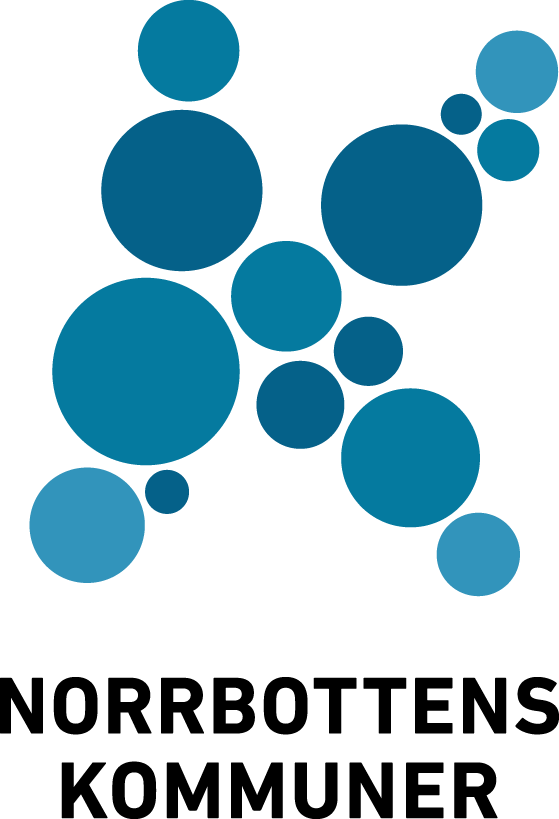 Lagrådsremiss
Vetenskap och beprövad erfarenhet
Kunskapsbaserad
Kvalitet i fokus
Uppföljning är en viktig utgångspunkt
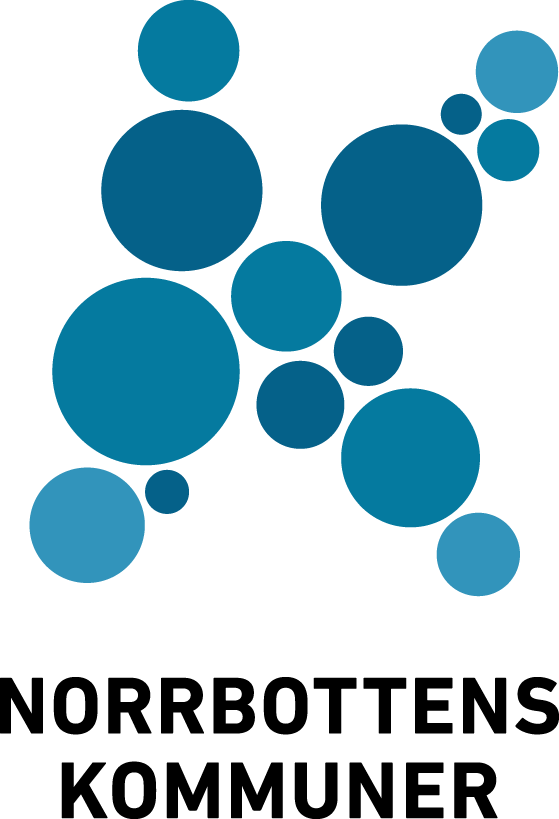 Lagrådsremiss
Samhällsplanering och planering av insatser
Tydligare uppdrag att planera samtliga insatser.
Analys blir en utgångspunkt för utvecklingen.
Samhällsplanering blir en viktig del där socialtjänstens ansvar i den hållbara samhällsutvecklingen ska ingå
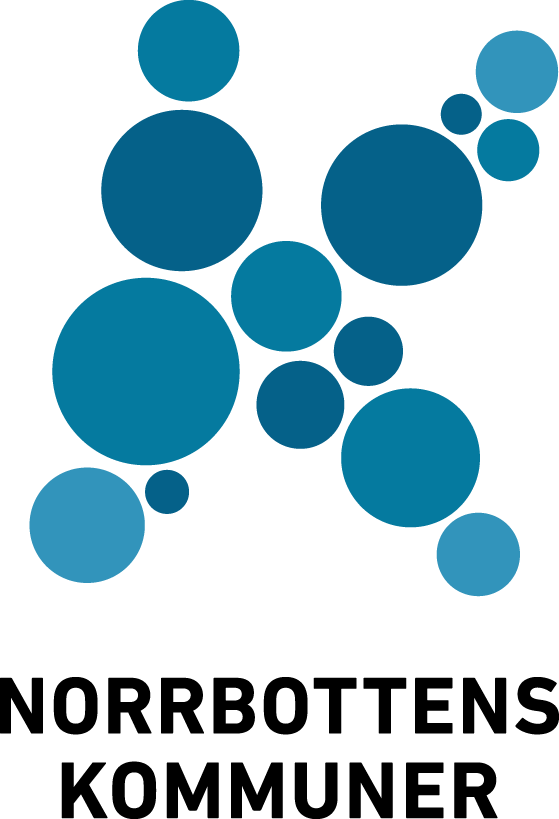 Lagrådsremiss
Insatser utan behovsprövning - service
Insatser kan erbjudas medborgare utan utredning-stödjer människors förmåga att leva ett självständigt liv. 
Vissa insatser undantagna, tex gäller placerade barn, ekonomiskt bistånd
Vilka insatser vill kommunen satsa på?
Vem vilka ska ansvara för dessa?
Förebyggande/främjande perspektiv - insatser i samverkan?
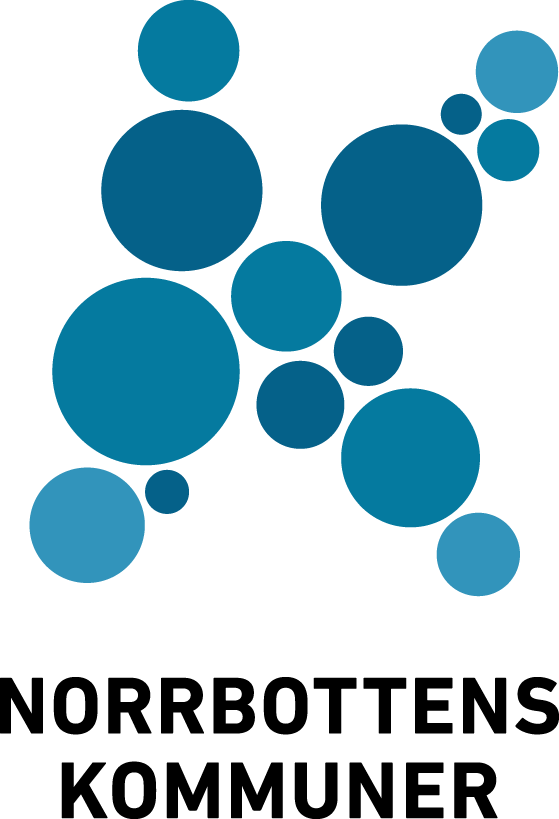 Nära vård och nya SoL
Nära vård och nya SoL går i samma riktning, och ger kraft att förnya välfärden, att komma närmare människorna vi är till för. 
Både Nära vård och nya SoL har fokus på det främjande och förebyggande – att människor ska ha en bra hälsa och makt över sitt eget liv 
Vi jobbar med samma invånare: Samarbete över organisationsgränser är en förutsättning. 
Vi har samma utmaningar: en åldrande befolkning, ett tufft ekonomiskt läge, svårt att rekrytera
Vi behöver ge ett mer samordnat stöd: Våra system är inte designade för människor med komplexa behov.
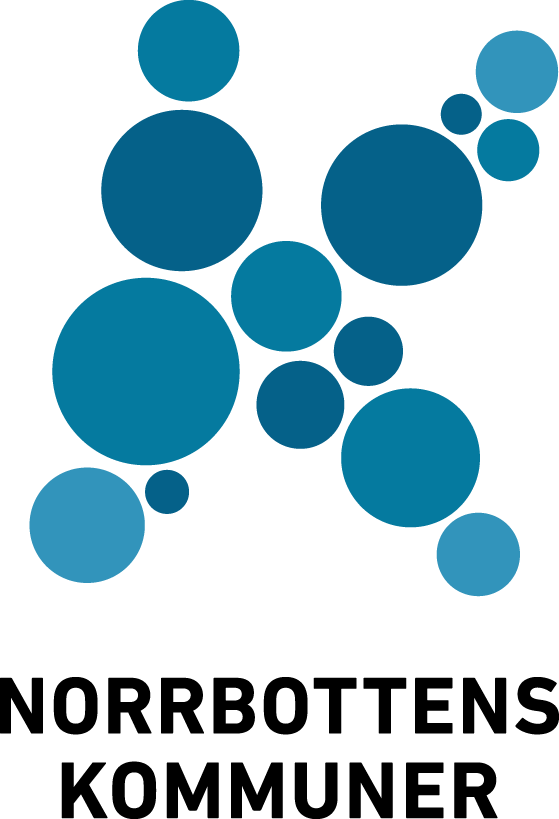 Lärdomar från Nära vård
Vikten att ha invånarens perspektiv i utvecklingsarbetet – det gör det enklare att samarbeta över organisationsgränser (min/din lag, min/din budget)
Vi behöver göra nytt: Med de samhällsutmaningar vi har idag räcker det inte att utveckla det vi redan har
Vi måste våga prova utan att ha en perfekt plan om vad som är den bästa lösningen. Viktigast är att vi vet varför vi gör det vi gör och att våra aktiviteter går i rätt riktning. 
Vi behöver breddinföra de arbetssätt vi ser fungerar.
Det är viktigt att ha forum för gemensamt lärande, att de som behöver samarbeta                        får möjlighet att skapa relationer.
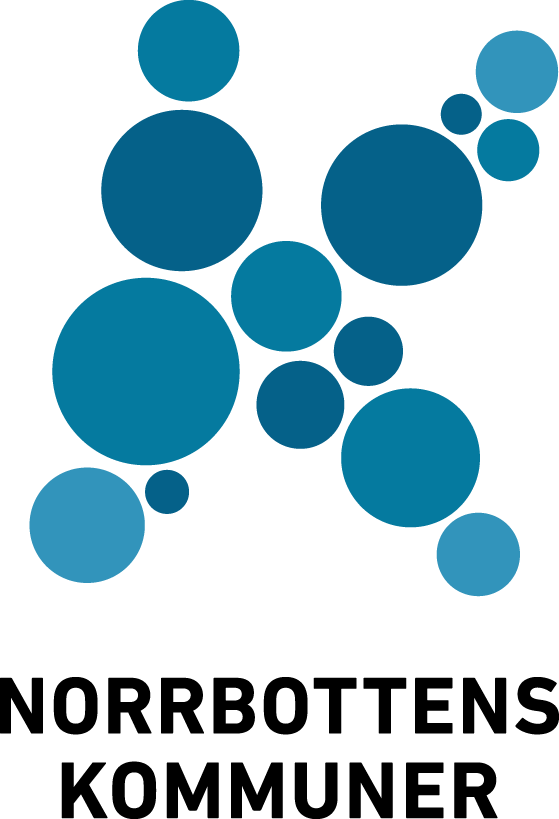 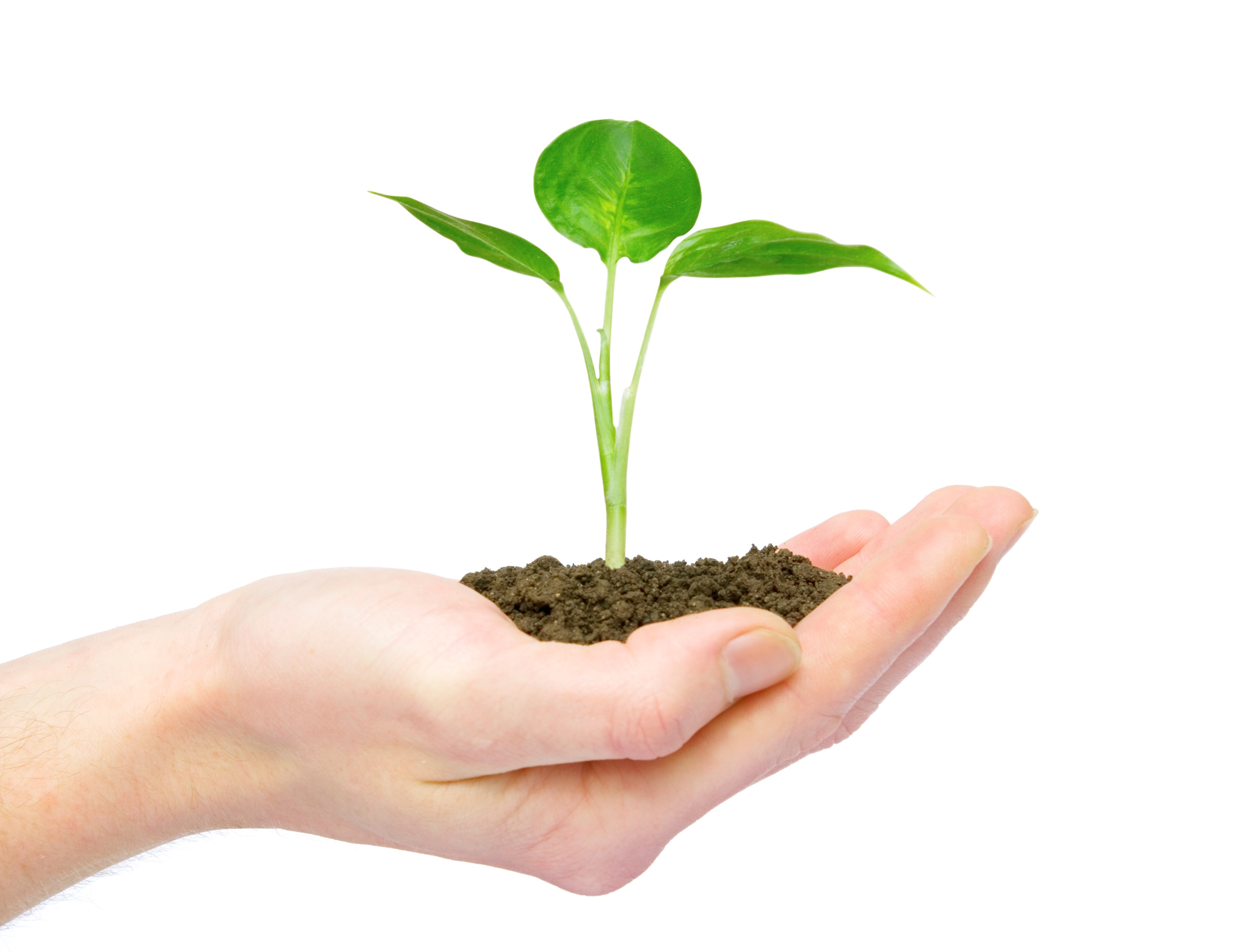 Vad innebär det?
Nya arbetssätt som baseras på kunskap
Kommunperspektivet i samverkan är viktig
Välfärdens kvalitet är en utgångspunkt för samhällets välmående
Social hållbarhet förstärks
Förtydligat ansvar för strukturellt och proaktivt arbete
Uthållighet, längre tidsperspektiv
Kombinerar insatser på individ-, grupp- och samhällsnivå
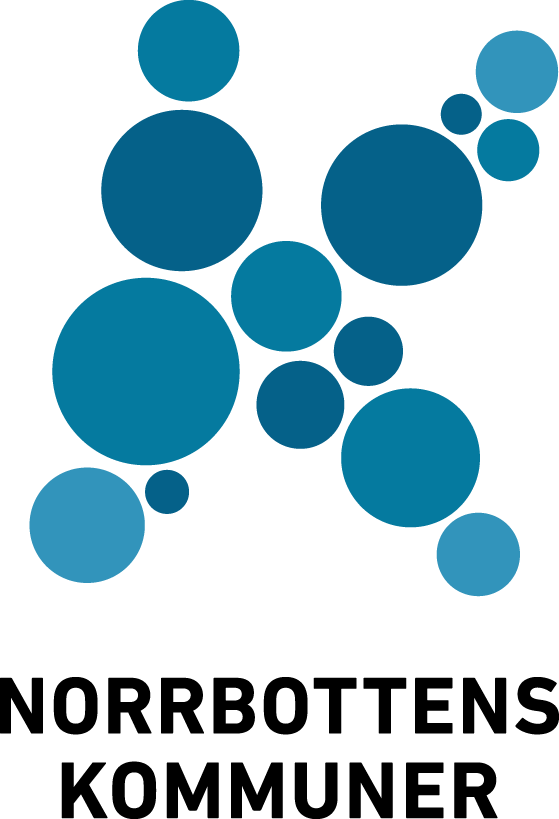 Statsbidrag till kommuner
Medel 2024
Fördelas med 650 000 kr per kommun. Får användas för läges- och behovsanalyser och planering inför nya lagen.
Regeringens budgetproposition 2024 
2024: 200 miljoner kronor 
2025: 1,2 miljarder kronor 
2026-2028: 2,2 miljarder per år
Medel 2026-2028
Kan ändras i kommande budgetproposition. Ej klart hur fördelningen blir, eller hur de får användas.
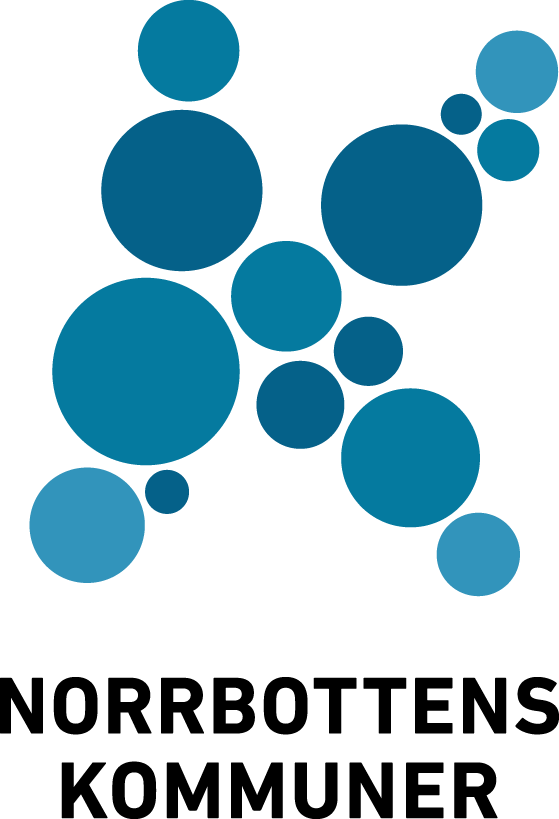 Barnkonventionen i omställningen
Artikel 3
1. Vid alla åtgärder som rör barn, vare sig de vidtas av offentliga eller privata sociala välfärdsinstitutioner, domstolar, administrativa myndigheter eller lagstiftande organ, ska i första hand beaktas vad som bedöms vara barnets bästa.
SKR har tagit fram en modell för hur kommuner kan göra en barnkonsekvensanalys som ett stöd inför omställningen till nya socialtjänstlagen. Barnkonsekvensanalys | Framtidens socialtjänst | SKR >>
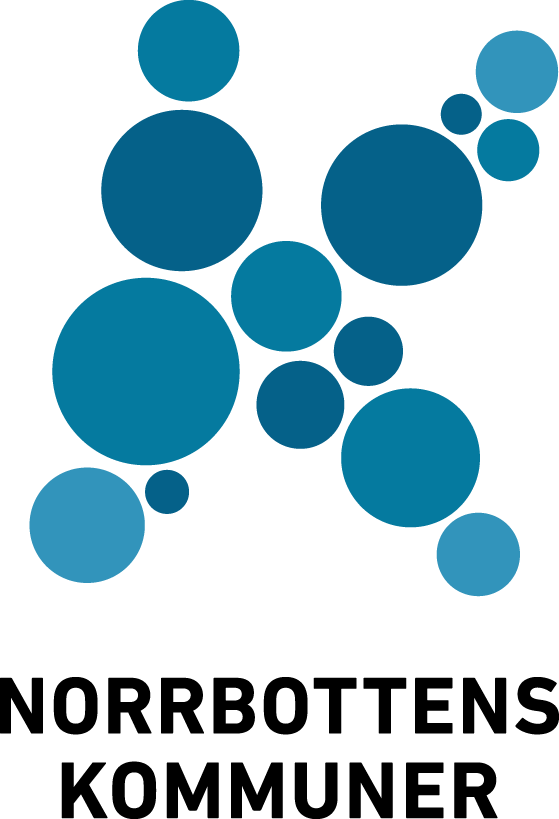 [Speaker Notes: I förslaget till ny socialtjänstlag förtydligas barnrättsperspektivet. Enligt förslaget ska socialtjänsten också planera insatser inom alla verksamhetsområden (inte bara inom äldre- och funktionshinderområdet, som idag). Planeringen ska ha fokus på tidiga, lätt tillgängliga förebyggande insatser som främjar jämställda och jämlika levnadsvillkor. Samverkan ska också stärkas.
Barnkonsekvensanalysen är ett sätt bedöma hur socialtjänsten i samverkan med hela kommunen och andra samverkansaktörer kan planera för sådana insatser utifrån barns och ungas rättigheter och behov. En barnkonsekvensanalys är en utredning om vad som är barnets bästa, där kommunen ser över vilka grupper av barn som inte får sina behov tillgodosedda och vad som krävs för att tillgodose deras rättigheter. Analysen utgår bland annat från barns och ungas perspektiv och medarbetarnas kompetens. Analysen används sedan som underlag för beslut och prioriteringar.

Enligt artikel 3.1 i barnkonventionen "ska vid alla åtgärder som rör barn i första hand beaktas vad som bedöms vara barnets bästa". En bedömning av barnets bästa kan genomföras genom en så kallad barnkonsekvensanalys eller prövning av barnets bästa. Det innebär att göra en helhetsbedömning av vad som är den bästa möjliga lösningen för barnet eller grupper av barn.
Det finns inget färdigt facit som kan användas för att avgöra vad som alltid är barnets bästa utan det handlar om att göra en bedömning i varje enskilt beslut utifrån det eller de barn som berörs. Beslutsfattare behöver dock ha tillräckligt med underlag för att ha förutsättningar att kunna bedöma vad som är barnets bästa. Underlaget ska innehålla en utvärdering av vilka positiva och negativa konsekvenserna det får för barnet eller barnen. Barn som berörs ska också få komma till tals direkt eller genom företrädare.
Moment som kan ingå i en bedömning:
gällande lagstiftning
barnkonventionens artiklar
aktuell forskning, evidens och praxis
barnets sociala nätverk och barnets eller barnens synpunkter
synpunkter från aktuella aktörer
olika handlingsalternativ
möjliga intressekonflikter
negativa och positiva konsekvenser för barnet i beslutet
bästa möjliga lösning och eventuellt kompensatoriska åtgärder.
Barnkonsekvensanalys, fördjupad bedömning 
Utredningen av barnets bästa ska dock inte vara mer omfattande än vad som krävs för att göra en bedömning. En enklare prövning kan i vissa fall vara tillräcklig. Det beror på hur mycket information som är relevant att samla in för att kunna göra en bedömningen.

Riksrevisionens bedömning om Skolmyndigheten. Bedömningen kan vara hjälpsam och vägledande även för socialtjänsten i verkställandet av barnkonventionen.
Skolmyndigheterna bör ha en tydlig intern styrning av hur de ska tillämpa barnkonventionen och barnets rättigheter i verksamheten. 
Skolmyndigheterna bör se till att det finns kunskap om, och stöd för, hur barnkonventionen och barnets rättigheter kan tillämpas i verksamheten. 
Skolmyndigheterna ska beakta barnkonventionen och barnets rättigheter och vad som bedöms vara barnets bästa vid åtgärder och beslut som rör barn. 
Skolmyndigheterna bör ha ett barnrättsperspektiv i sitt utåtriktade arbete. Det kan handla om att synliggöra barnets rättigheter i kontakter med skolor och huvudmän och i externa produkter, exempelvis stödmaterial till skolväsendet.]
Lagrådsremiss
Barn och unga
Barns rättigheter stärks genom att:
Vissa bestämmelser anpassas för att tydligare stämma överens med barnkonventionen.
Det synliggörs att barns rättigheter är relevanta i alla delar av socialtjänstens verksamhet (inte enbart socialtjänstens verksamhet för barn och unga) genom ett inledande kapitel om barns rättigheter i den nya lagen.
Barn som brottsoffer synliggörs.
Socialtjänstens hantering av orosanmälningar om att ett barn far illa tydliggörs i lagen. Genom att samtliga orosanmälningar dokumenteras i personakter blir de digitalt sökbara. Det kommer att öka möjligheten att upptäcka och identifiera barn som kan behöva socialnämndens skydd eller stöd. Därigenom stärks skyddet för barn som far illa eller som riskerar att fara illa.
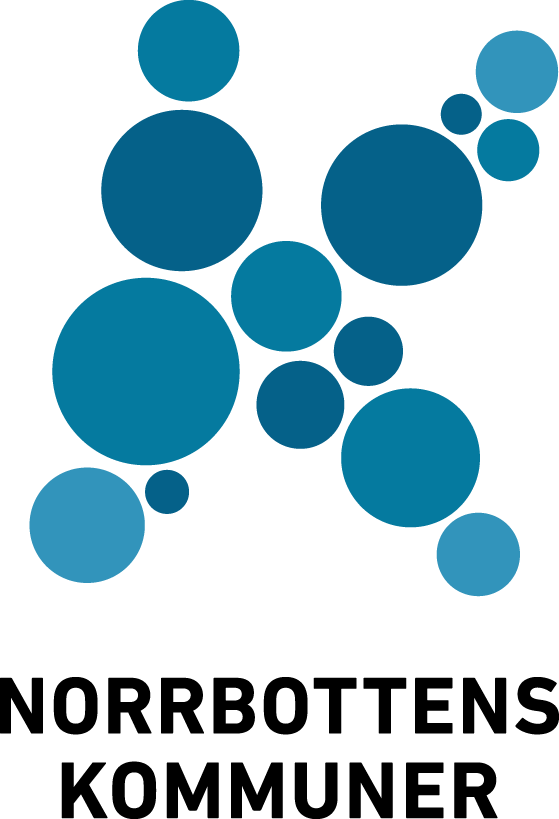 Lagrådsremiss
Äldreomsorgen
Inom socialtjänstens äldreomsorg och funktionshindersomsorg handlar det i stor utsträckning om att förebygga behov av mer ingripande och omsorgskrävande insatser. För att kunna förebygga eller skjuta fram behov av omsorgsinsatser handlar det också om att identifiera risker och att åtgärda dessa. Det kan också handla om ett hälsofrämjande och funktionsstödjande arbete.
Socialtjänsten ska även arbeta för att äldre personer får möjlighet att leva och bo självständigt under trygga förhållanden och ha en aktiv och meningsfull tillvaro i gemenskap med andra.
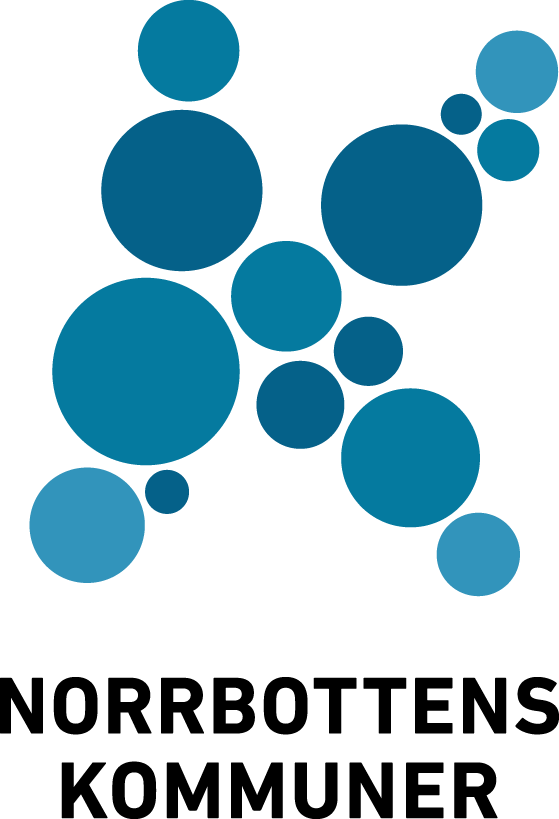 [Speaker Notes: Digital teknik
Jämställdhet – lika rätt till insatser oavsett kön? 
Hälsofrämjande
Funktionsstärkande
(Samkönade äktenskap/relationer?)
Betänkandet Nästa steg – ökad kvalitet och jämlikhet i vård och omsorg om äldre personer handlar om det förebyggande perspektivet.
Samverkan med primärvården och övrig hälso- och sjukvård?]
Lagrådsremiss
Funktionshinderområdet
Inom socialtjänstens äldreomsorg och funktionshindersomsorg handlar det i stor utsträckning om att förebygga behov av mer ingripande och omsorgskrävande insatser. 
För att kunna förebygga eller skjuta fram behov av omsorgsinsatser handlar det också om att identifiera risker och att åtgärda dessa. Det kan också handla om ett hälsofrämjande och funktionsstödjande arbete.
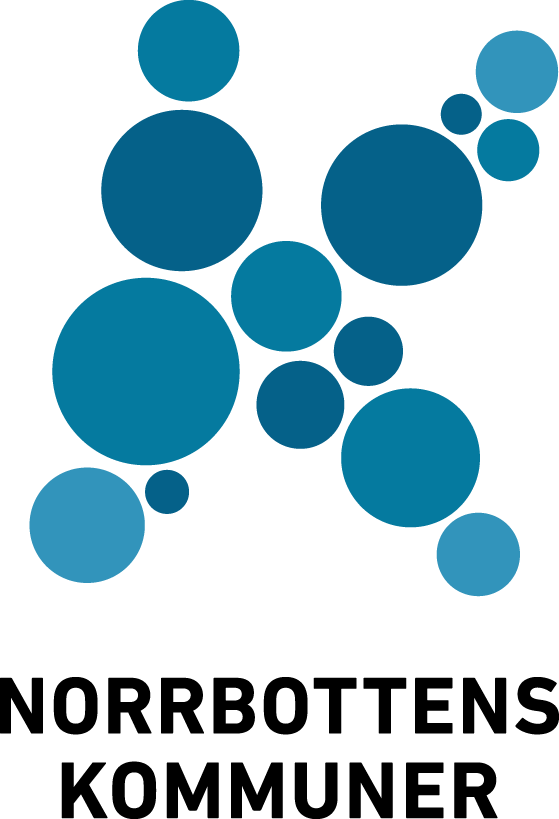 [Speaker Notes: Digital teknik
Jämställdhet – lika rätt till insatser oavsett kön? 
Hälsofrämjande
Funktionsstärkande
Samverkan med primärvården och övrig hälso- och sjukvård?]
Lagrådsremiss
Alla verksamheter
Rutiner mot missförhållanden ska gälla hela socialtjänstens verksamhet, jämfört med i dag då de bara gäller socialtjänstens verksamhet för barn och unga.
Därutöver införs det en uppgiftsskyldighet för utförare inom socialtjänsten. Syftet är att förbättra socialnämndens möjligheter att följa upp, kvalitetssäkra och utvärdera sin verksamhet när insatser utförs av någon annan på uppdrag av socialnämnden.
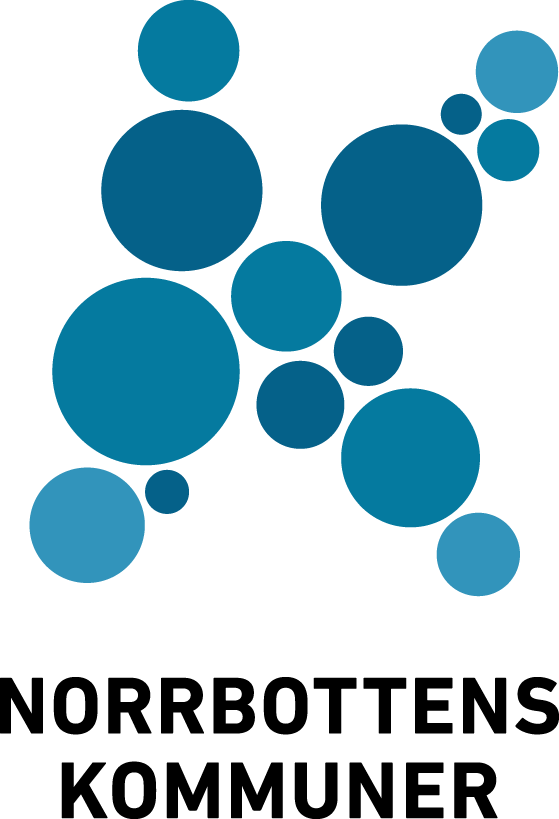 Fundera över: Styrning och ledning
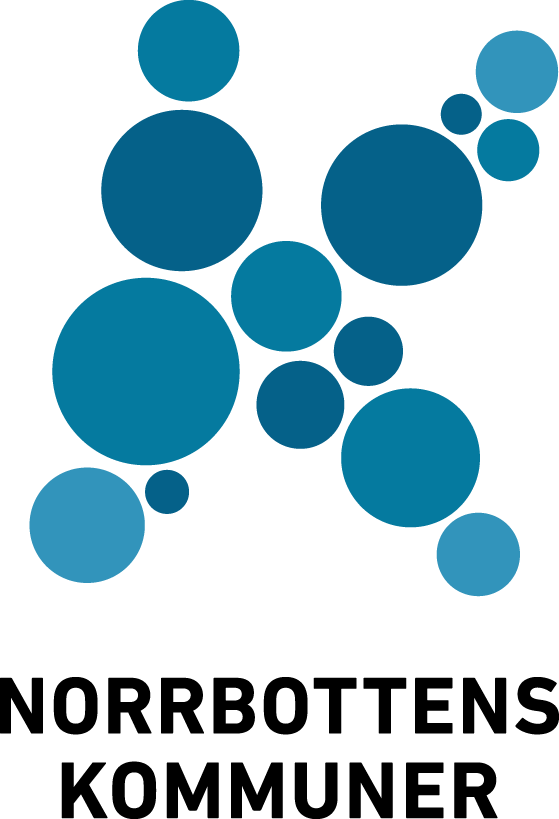 Vad innebär detta för Norrbotten?
Vad kan vi göra tillsammans?
Ingen kommun kan erbjuda allt, men tillsammans kan vi erbjuda mer.
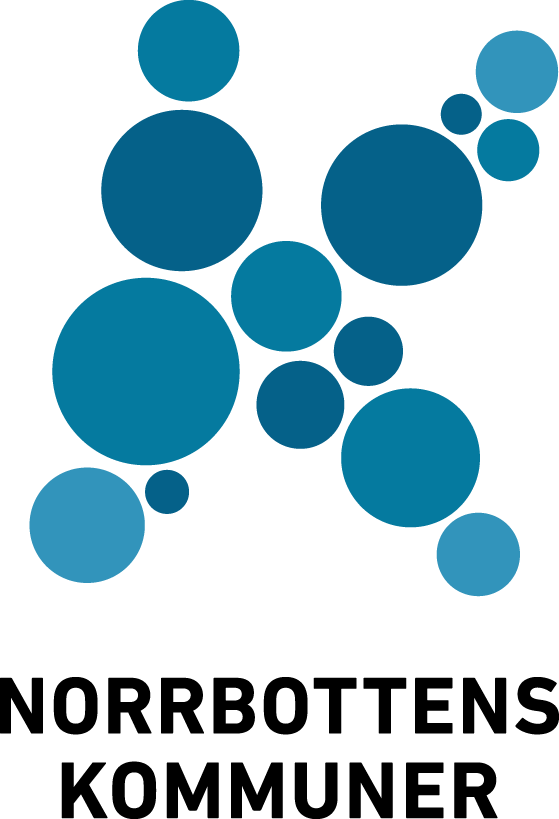 Att tänka på
Invånarna ska vara i fokus.
Vilken förvaltning hämtar hem vinsten? Insatser på ett område kanske ger resultat på ett annat. 
Hur påverkar detta budgetarbete och formulering av måluppfyllelse?
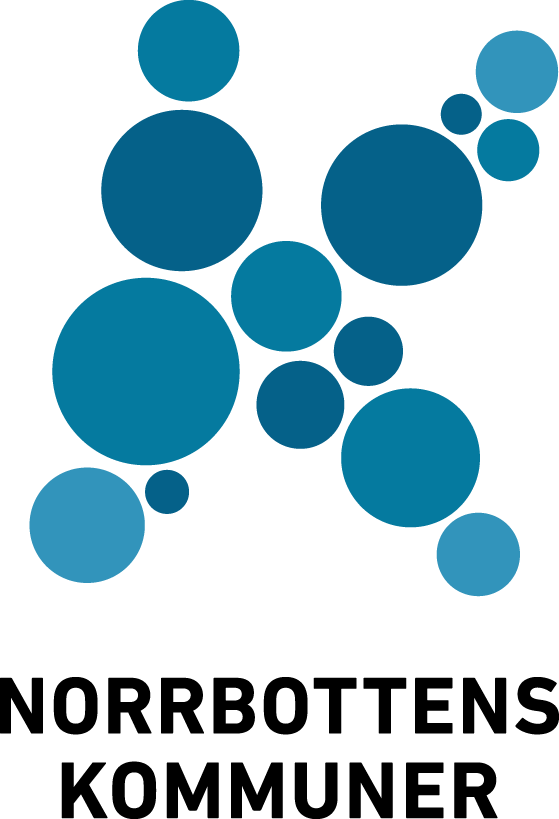